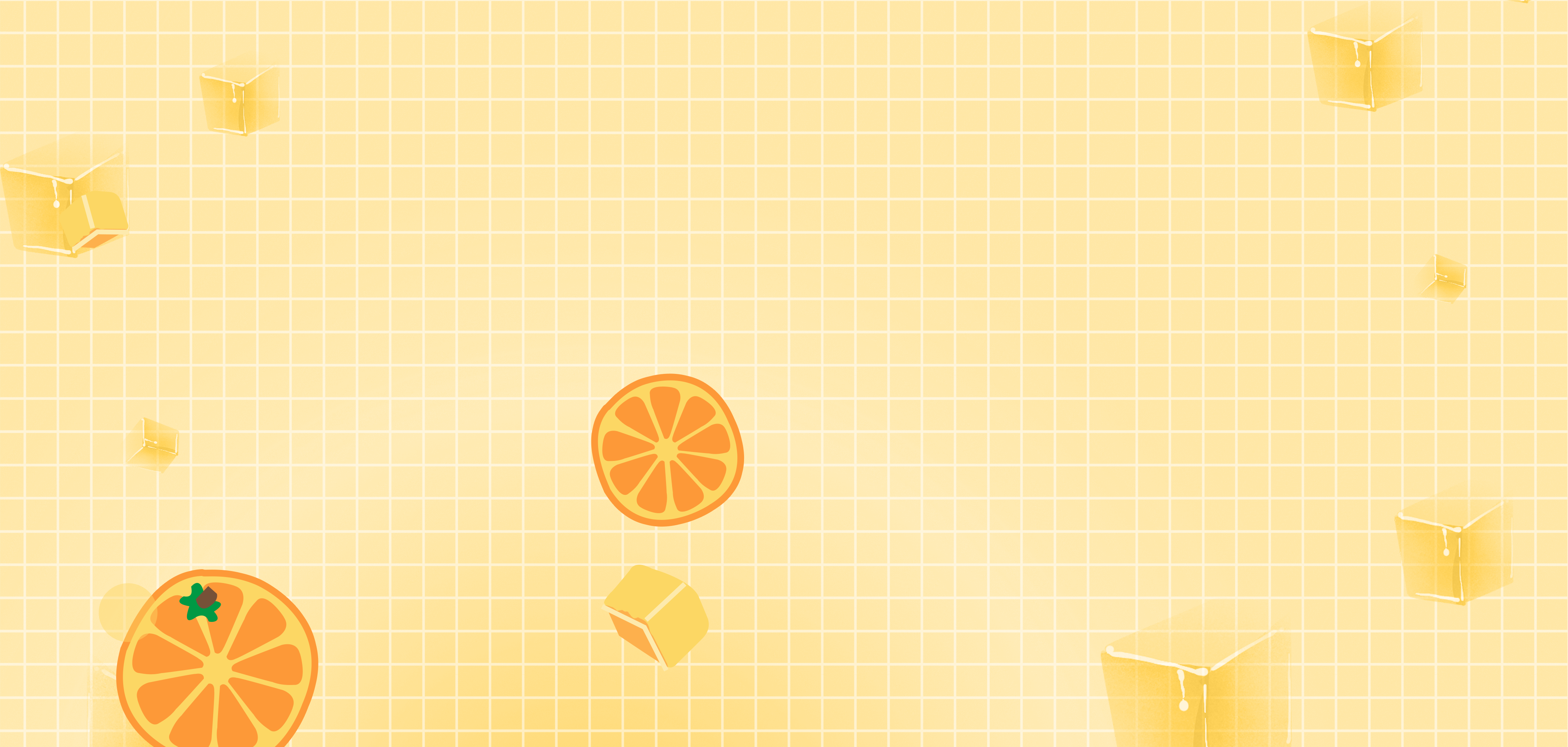 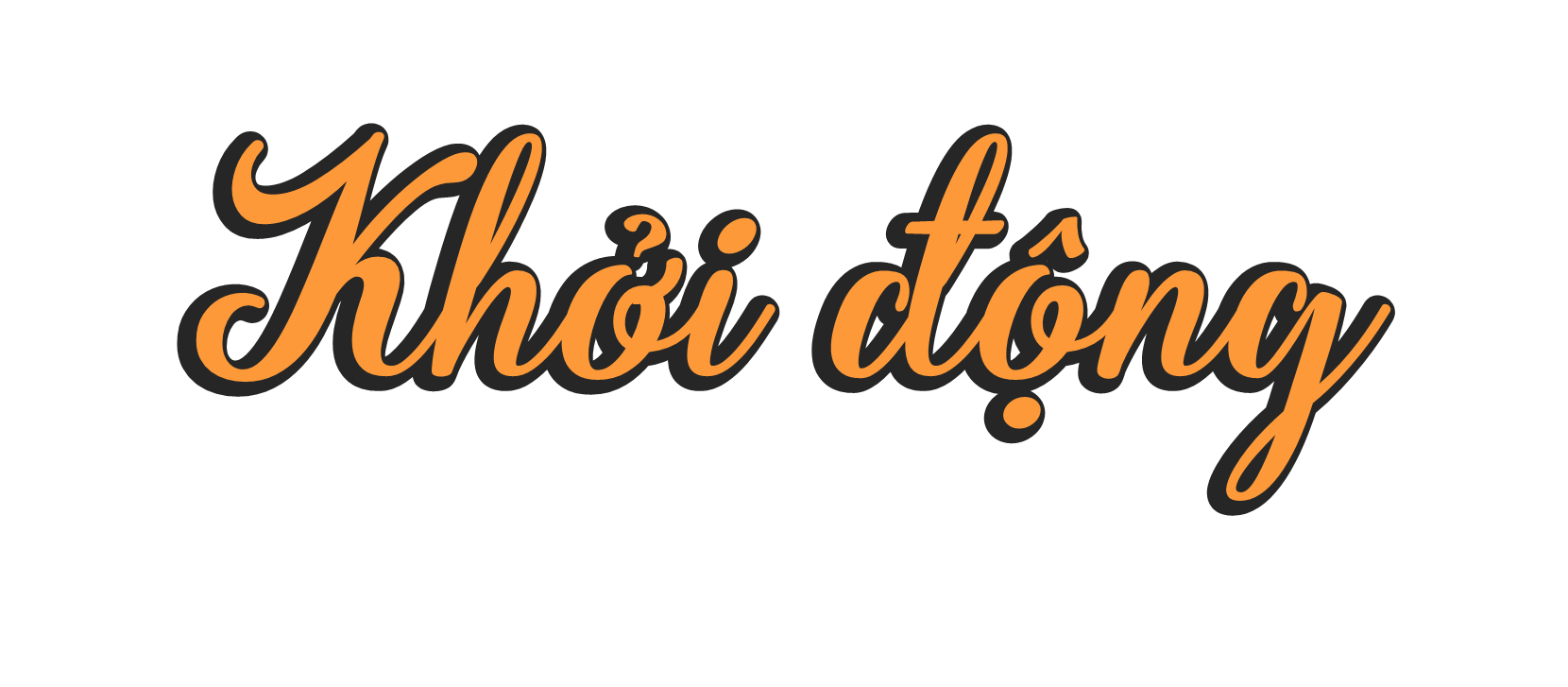 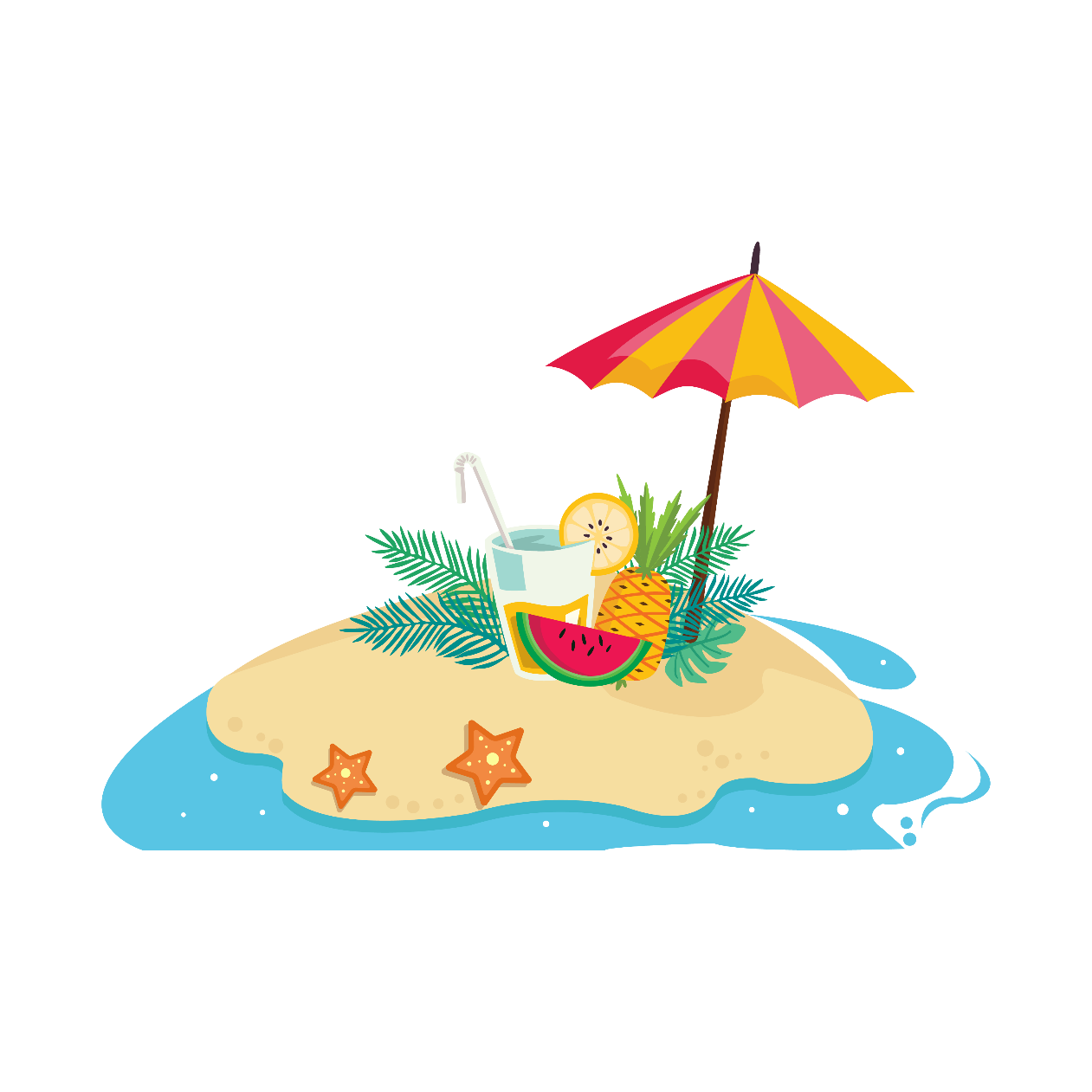 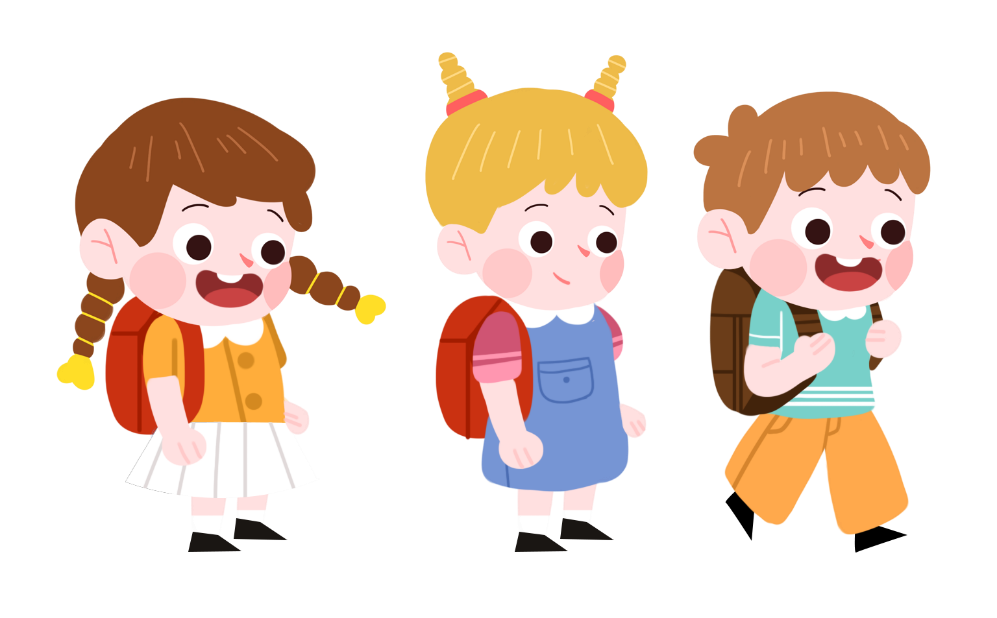 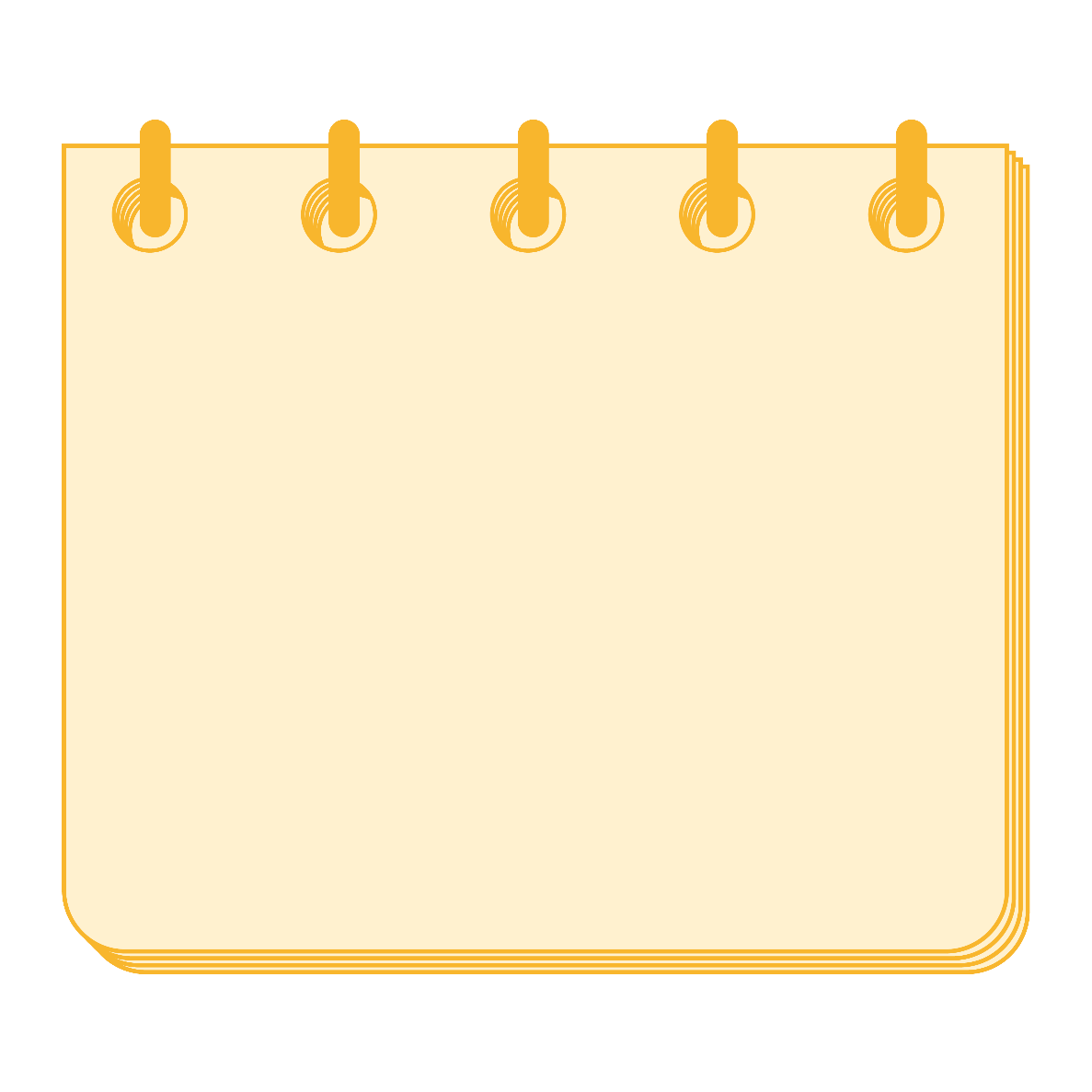 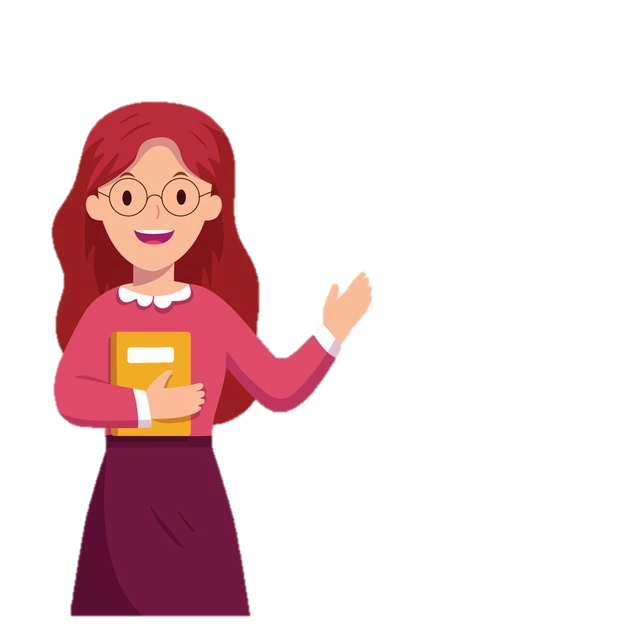 Từ nào được lặp lại nhiều lần trong bài hát?
Quê hương
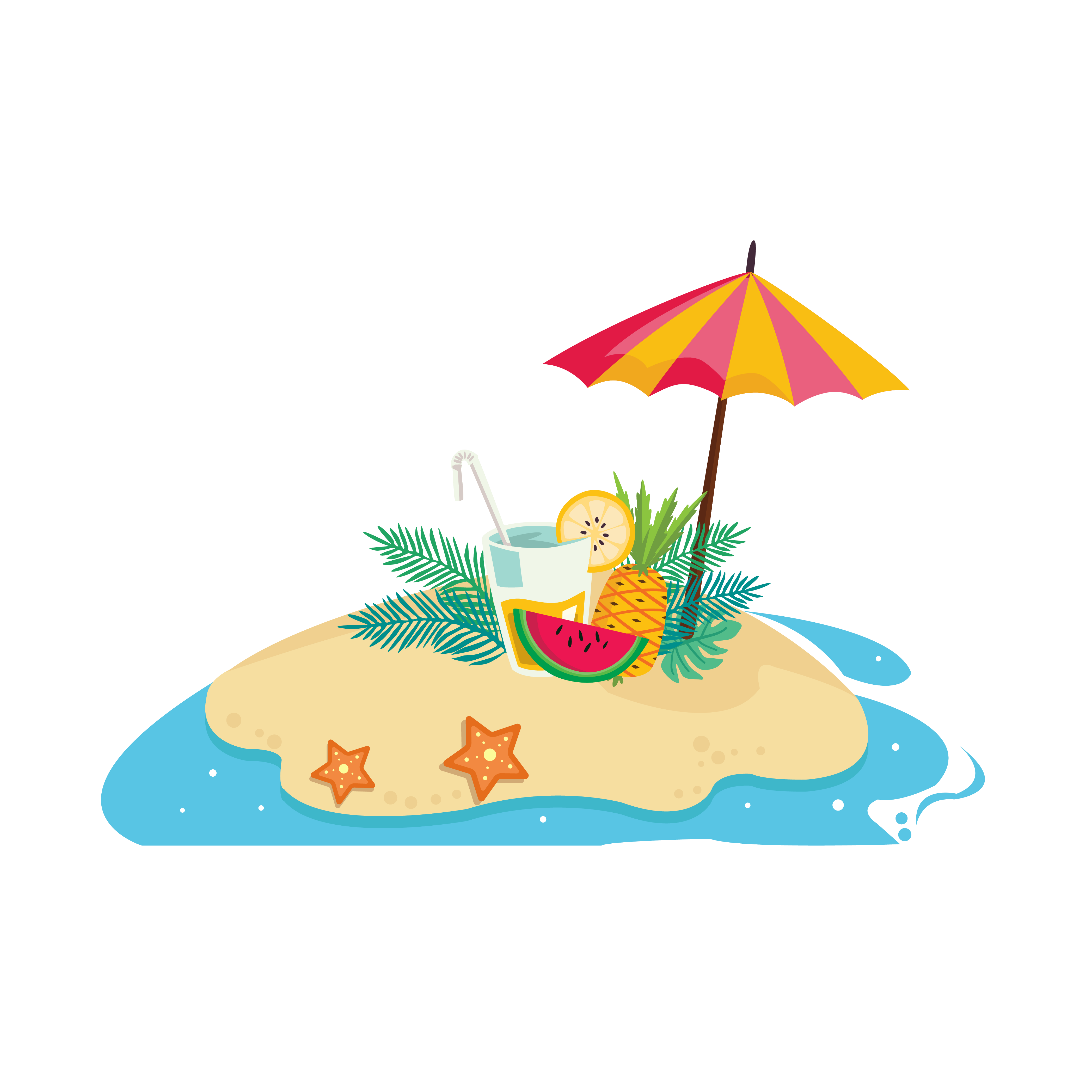 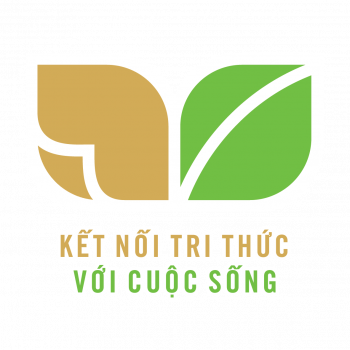 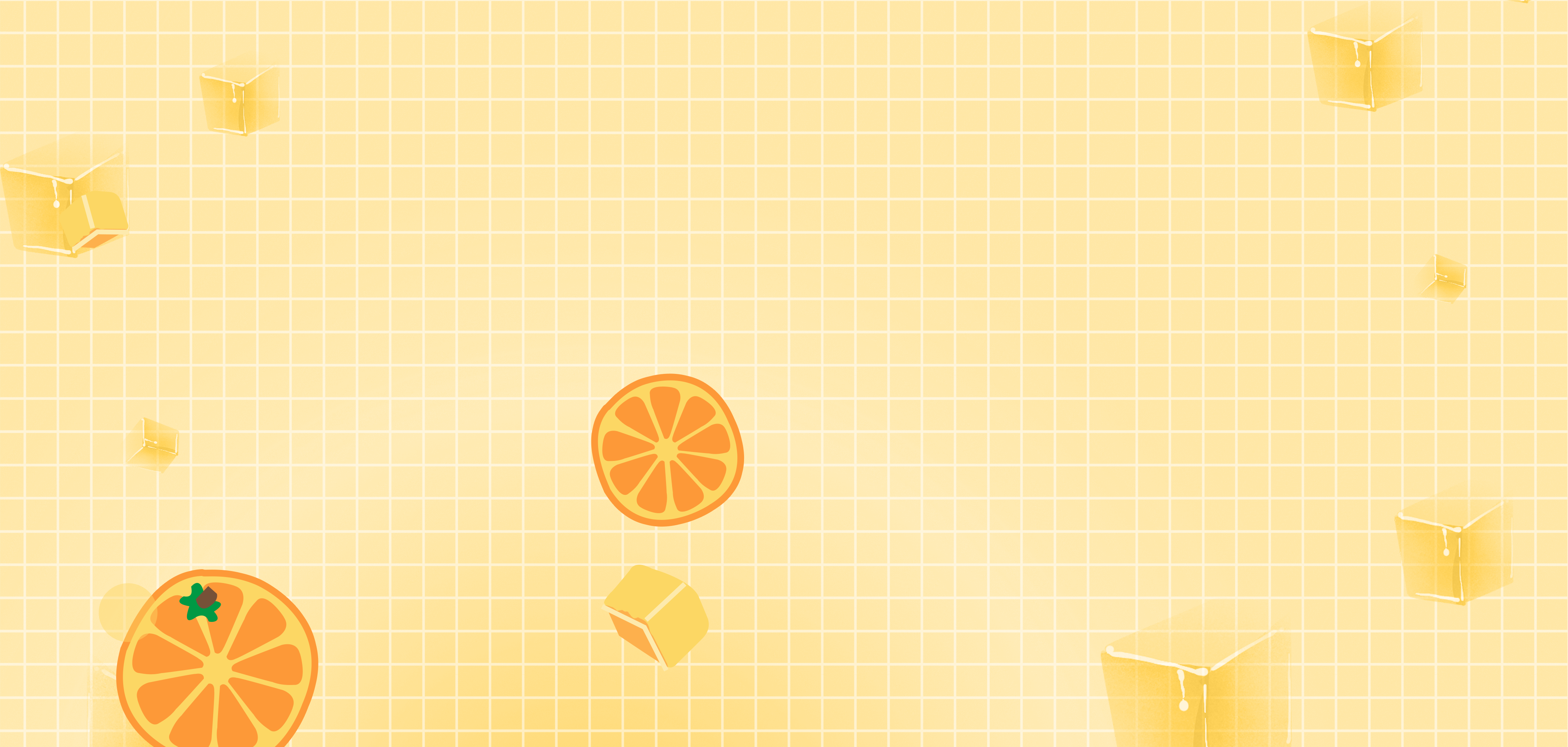 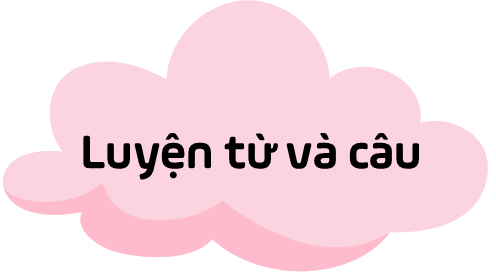 TIẾNG VIỆT
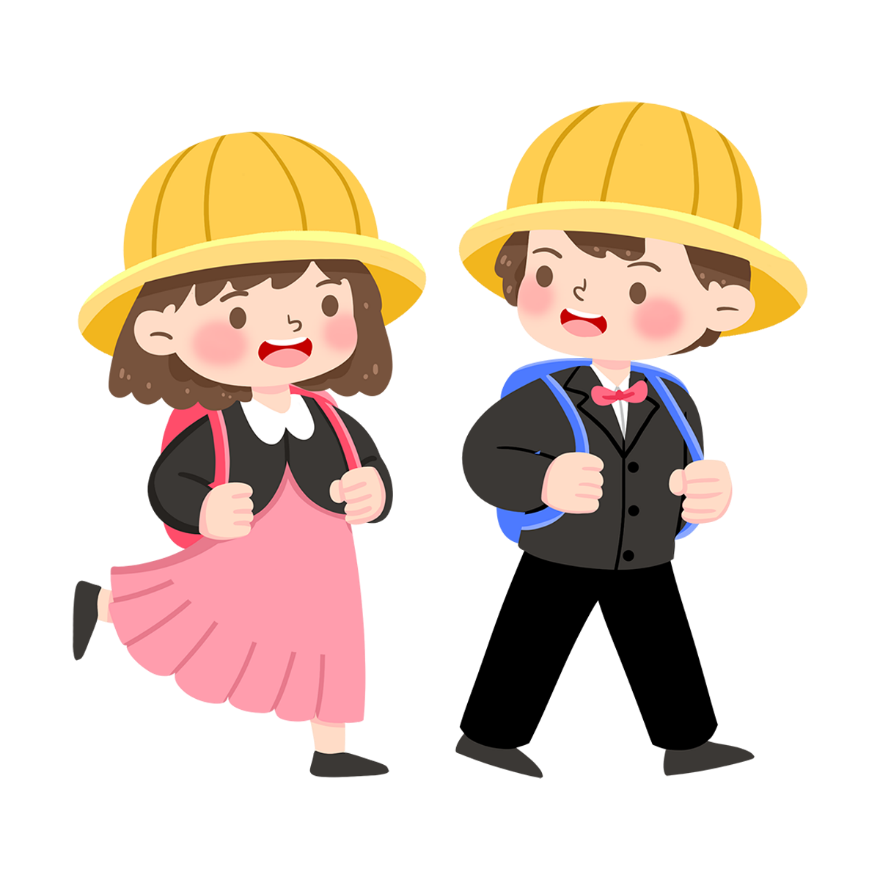 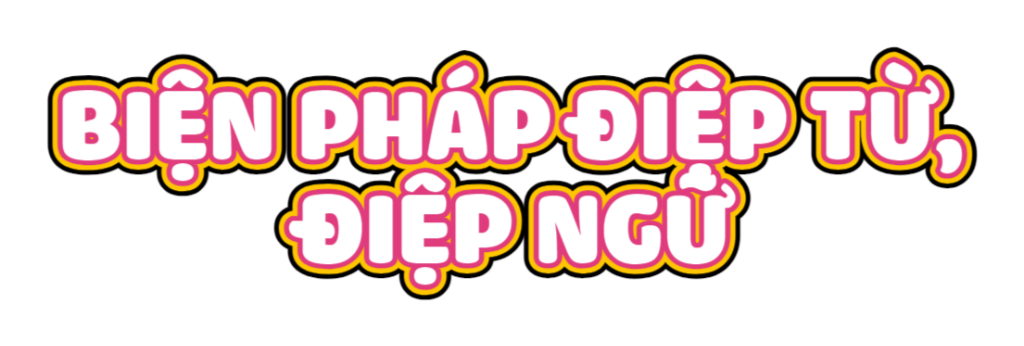 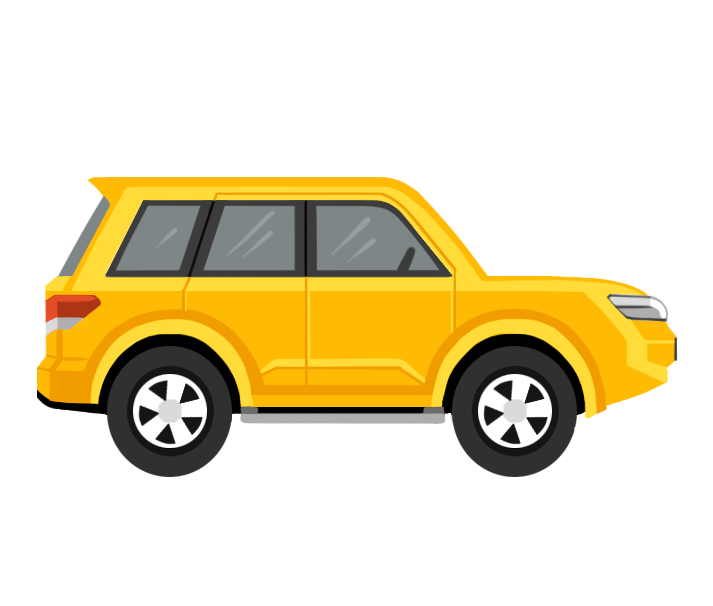 [Speaker Notes: Vậy cách lặp từ như vậy, ta gọi đó là biện pháp tu từ gì thì hôm nay lớp mình tìm hiểu qua bài học hôm nay nhé!]